Unity AR ile Vuforia
Dr. Cengiz Güngör
Tokat Gaziosmanpaşa Üniversitesi, Bilgisayar Mühendisliği
Giriş ve amaç
Unity ile Arttırılmış Gerçeklik (Augmented Reality-AR) projesi geliştirmek.
Unity’de AR projesi geliştirme adımları.
Assest kullanımı.
Android export
VR gözlük ayarları.
Unity Çalışma Ortamı
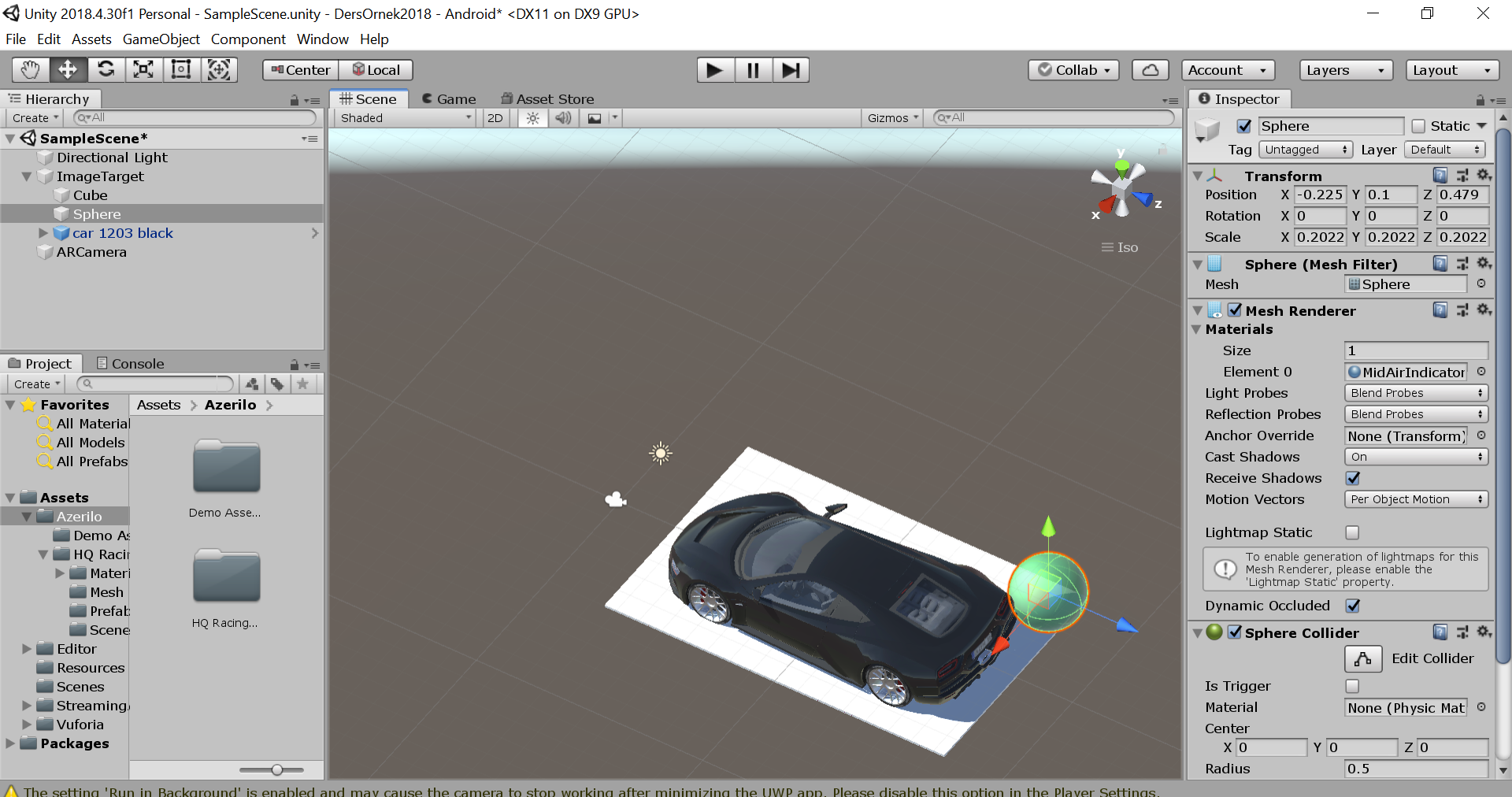 Vuforia Arttırılmış Gerçeklik Eklentisi
Vuforia kurulum yöntemleri :
Unity 2017-2018 sürümlerinde kurulumda işaretlenmelidir.
Unity 2019 sürümünde Player Settings’te seçildiğinde kuruluyor.
2 slayt ilerideki 11. adım gibi.
Yeni sürümlerde Project Manager’dan kuruluyor.
Android İçin Hazırlık: EditPreferences
1
2
3
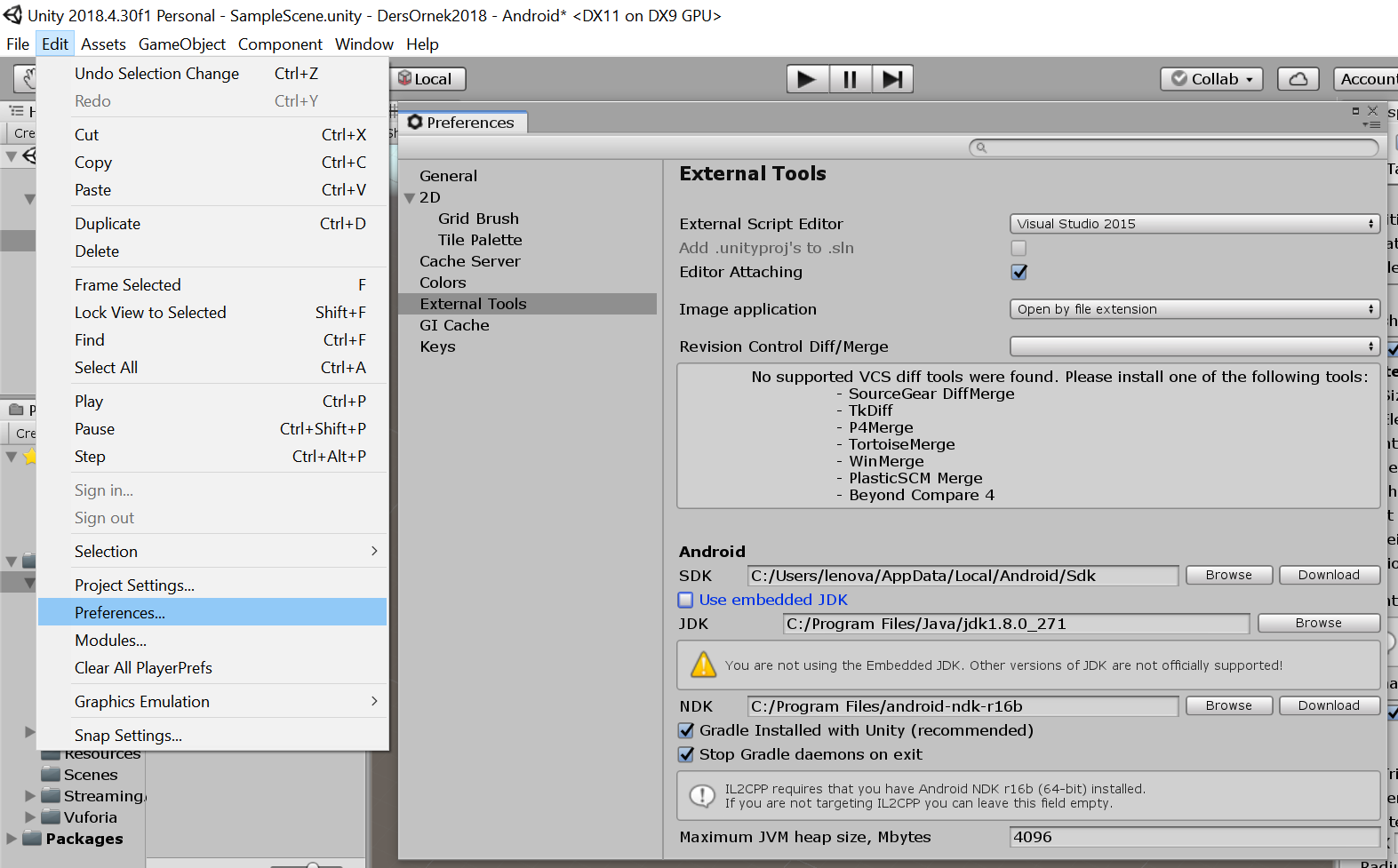 Android SDK,Android NDK ve Java JDK uygun sürümlerihazır olmalıdır.
Download ile uygun sürümü getirebiliyor.
Android İçin Hazırlık: Player Settings
1
2
3
4
5
6
8
9
7
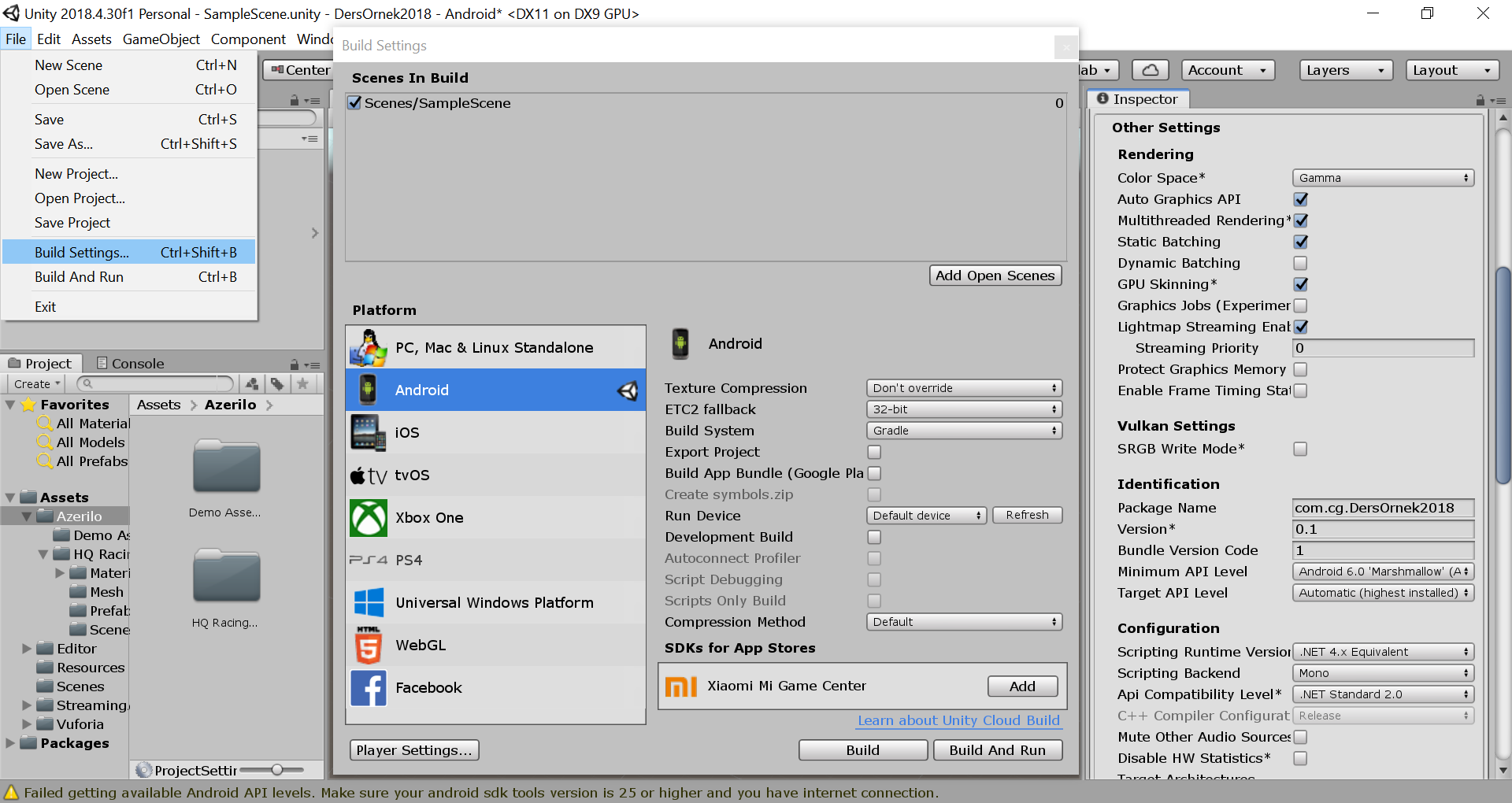 10
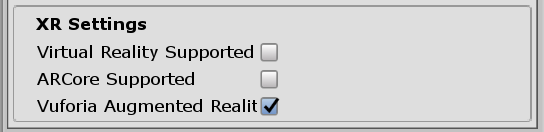 11
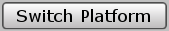 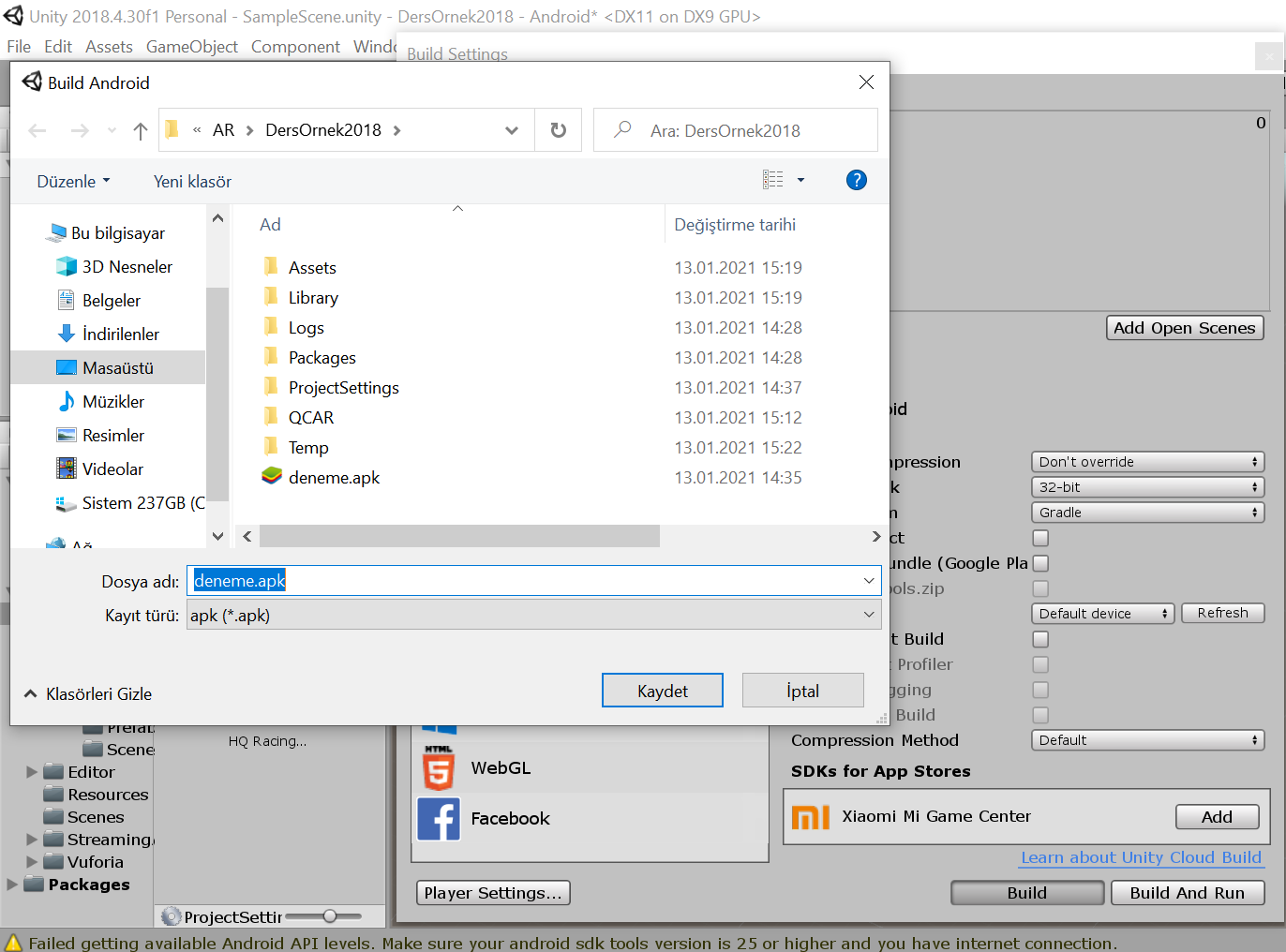 Android İçin Hazırlık: Build Denemesi
12
13
Unity AR ile Vuforia (2021.1 sürümü için kurulum)
Unity’nin yeni sürümlerinde AR kurulumu Package Manager ile yapılıyor.
Öncelikle bir paket indirmeniz gerekiyor:
https://packages.developer.vuforia.com
Buradan com.ptc.vuforia.engine dosyasını indirin.
Sonra Unity 2021 içinde WindowPackage Manager’dan + işaretini tıklayın
Add package from tarball deyin kurun.
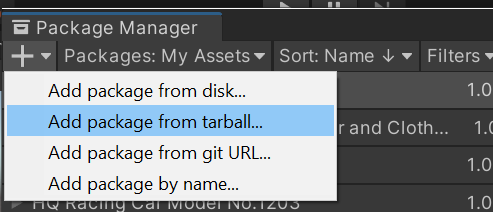 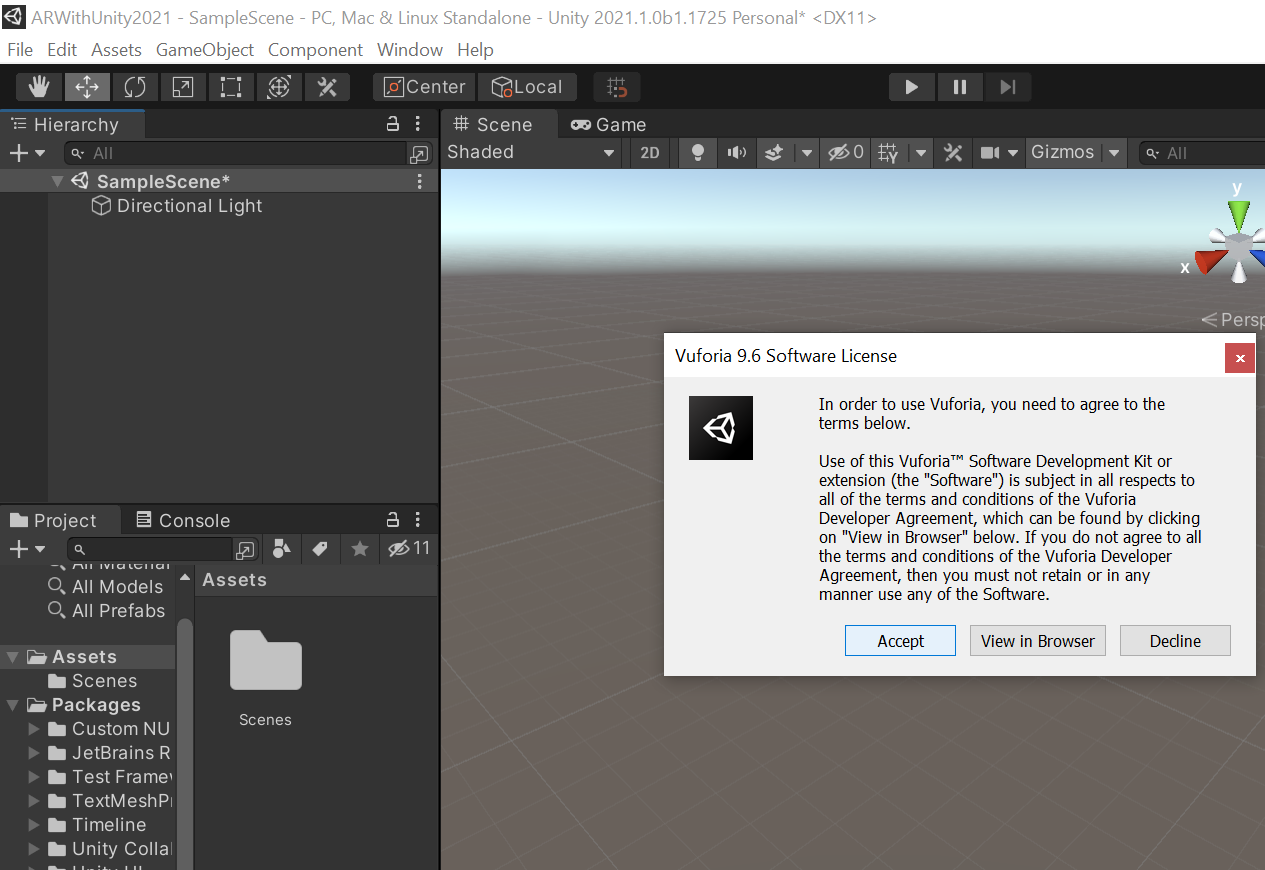 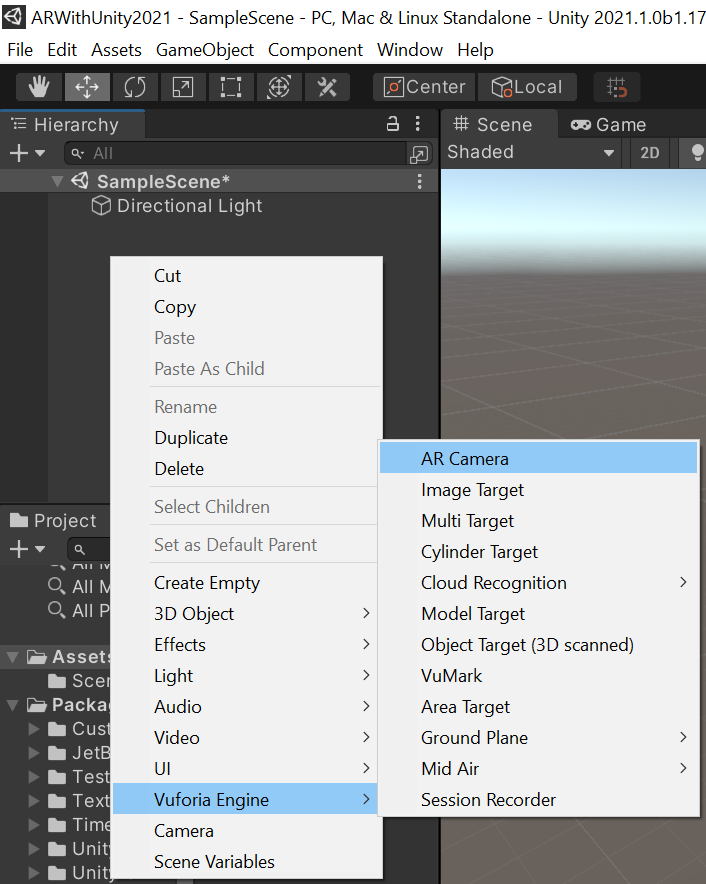 1
3
2
Unity2021 için
- Main Camera silinir
- GameObject ’ten veya Hierarchy’de sağ tuş tıklanarak 
- ARCamera ve ImageTarget eklenir.
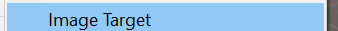 Unity 2021 ve 2018 farkları
Bu noktadan sonra sadece ekranlar faklıdır.
Bir değişiklik te Unity 2021’de Asset Store artık Unity içinde değil, WindowAsset Store deyince sizi
https://assetstore.unity.com/
Adresine yönlendirmektedir.
Sunumun gerisini Unity 2018 üzerinden anlattım.
Unity AR ile Vuforia(2018.3 sürümü ile)
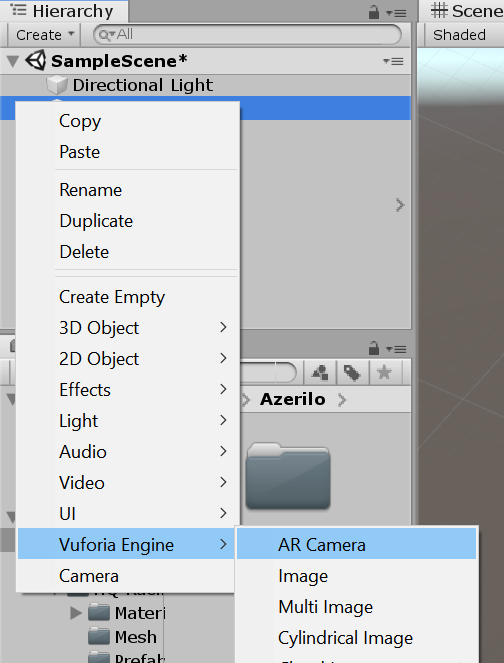 Unity 2018’de ARCamera ve ImageTarget Eklemek
- Main Camera silinir,
- GameObject’ten veya Hierarchy’de sağ tuş tıklanarak eklenirler.
Hierarchy  ARCamera  Inspector  Open Vuforia Engine Configuration
1
2
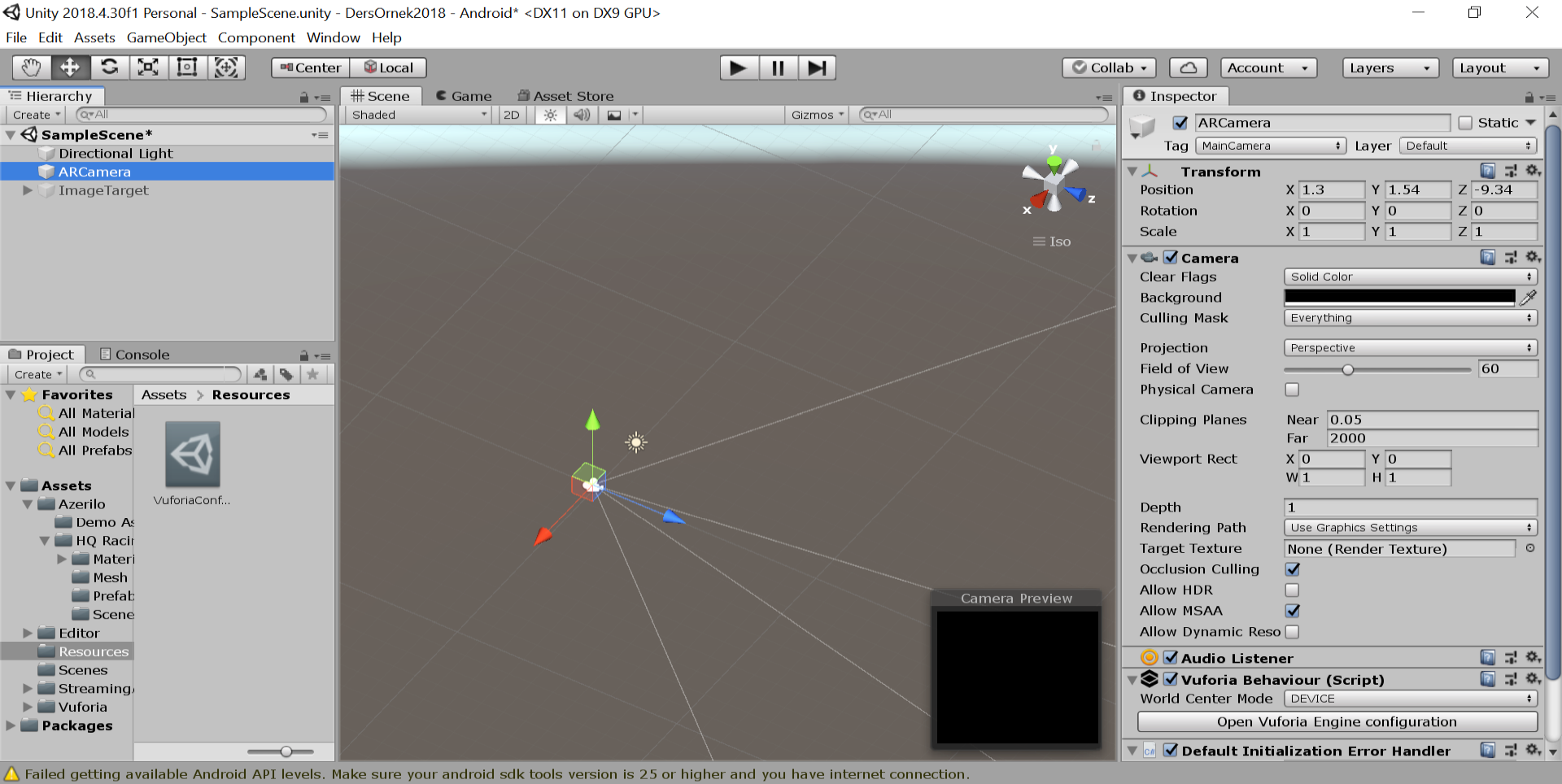 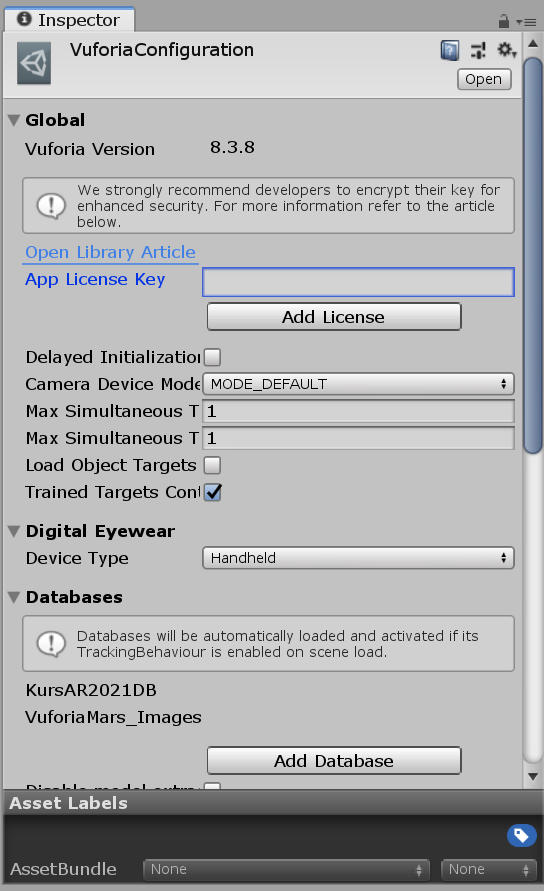 Add License tıklanınca Vuforia sitesine gider
Vuforia Giriş ve Lisans Anlaşması
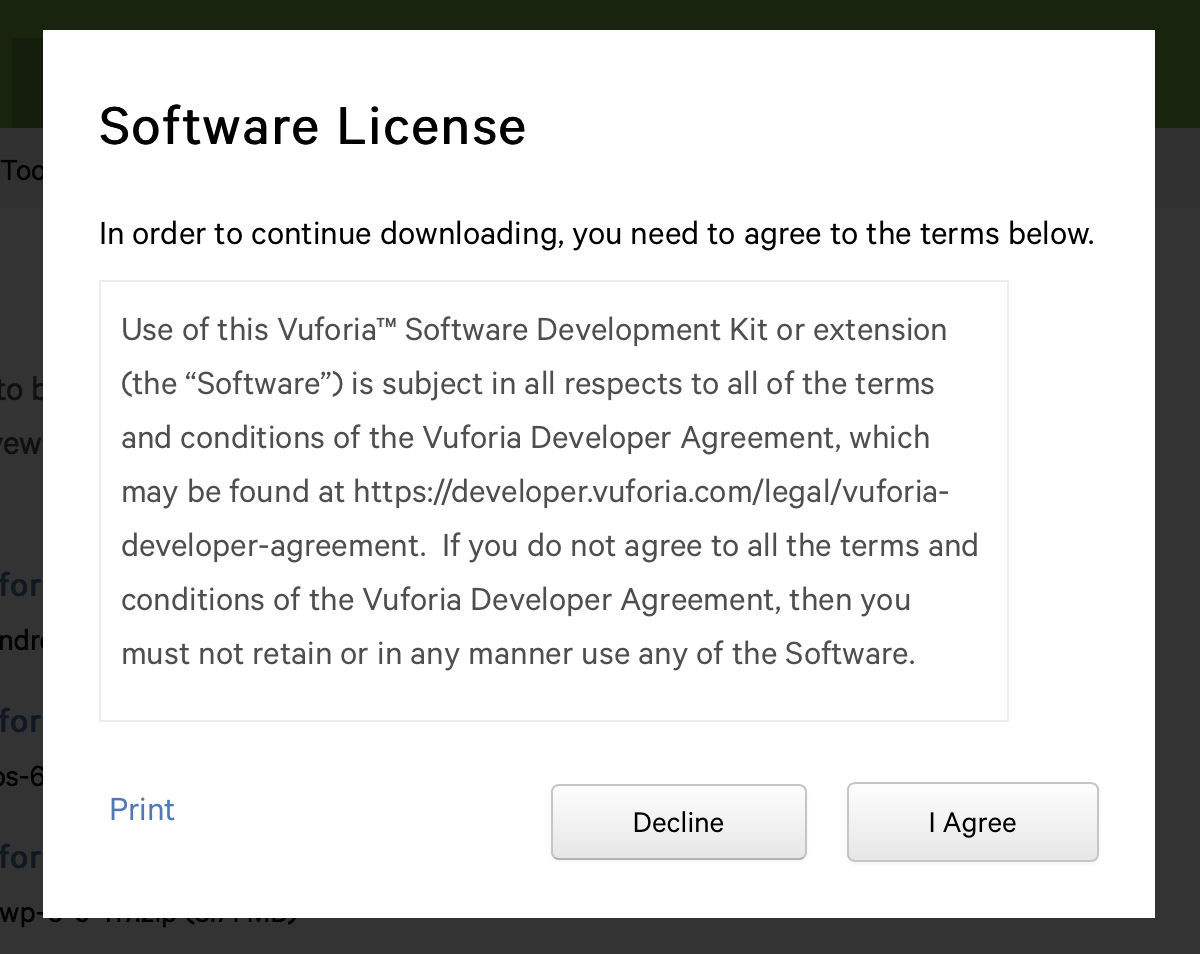 Kaydolmalısınız, ücretsizdir.
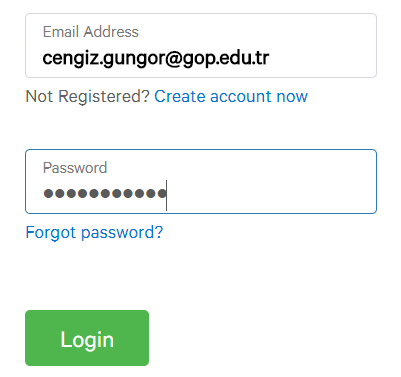 Lisans Seçimi
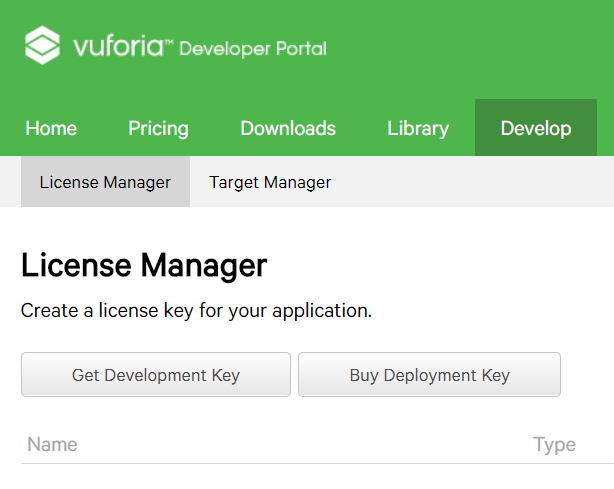 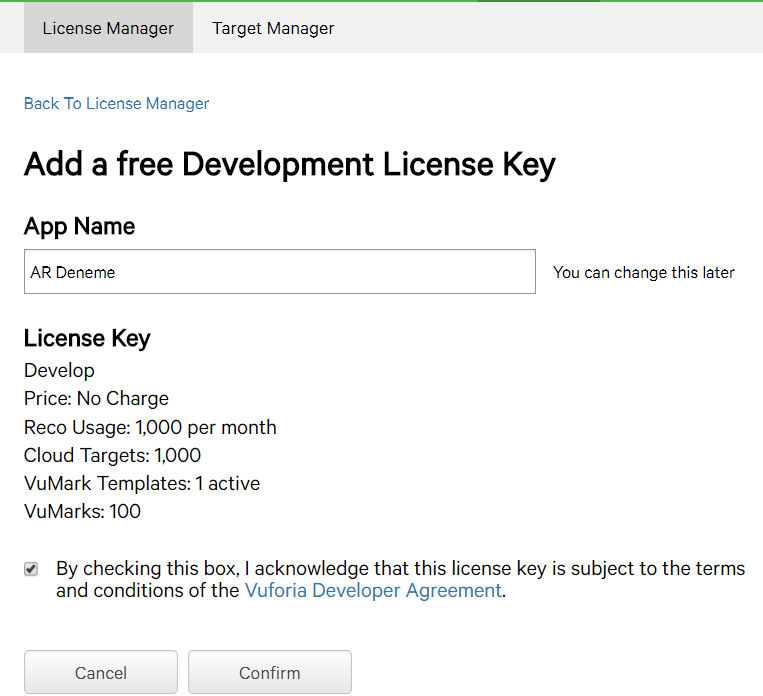 Lisans Ekleme
Lisans Tamam Lisansı Tıklayın.
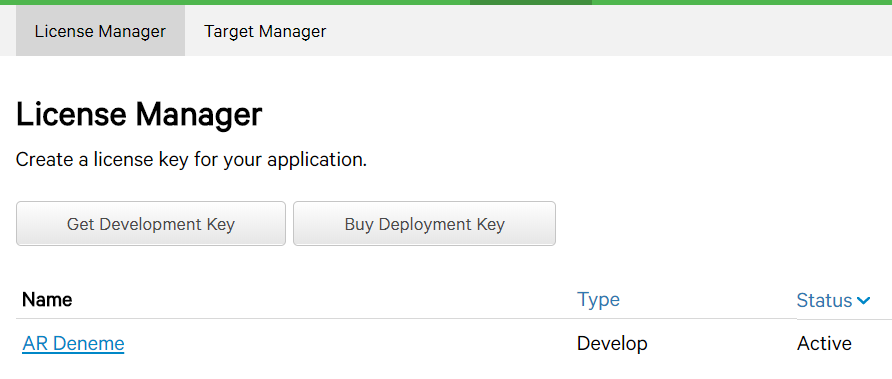 Lisans Detayı
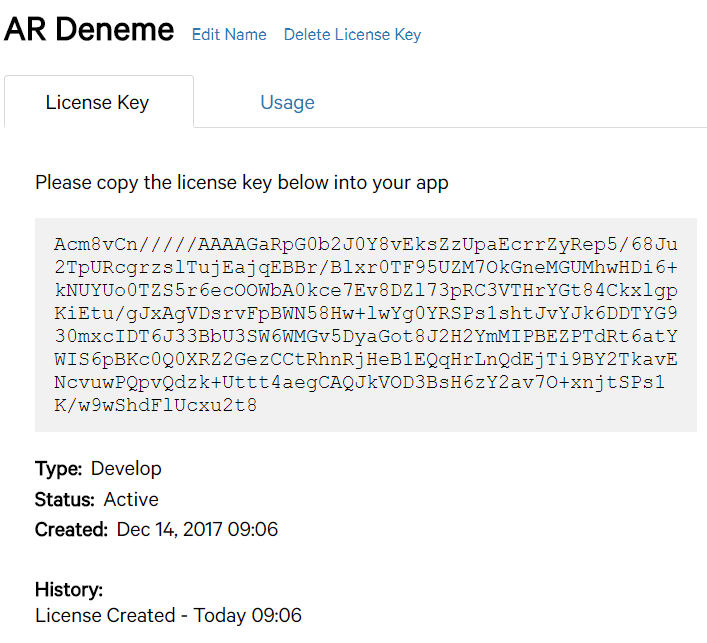 Lisans anahtarı tıklayıncabelleğe kopyalar.
Lisans Anahtarını Projemize Ekleyeceğiz.
Örnek Anahtar:
Acm8vCn/////AAAAGaRpG0b2J0Y8vEksZzUpaEcrrZyRep5/68Ju2TpURcgrzslTujEajqEBBr/Blxr0TF95UZM7OkGneMGUMhwHDi6+kNUYUo0TZS5r6ecOOWbA0kce7Ev8DZl73pRC3VTHrYGt84CkxlgpKiEtu/gJxAgVDsrvFpBWN58Hw+lwYg0YRSPs1shtJvYJk6DDTYG930mxcIDT6J33BbU3SW6WMGv5DyaGot8J2H2YmMIPBEZPTdRt6atYWIS6pBKc0Q0XRZ2GezCCtRhnRjHeB1EQqHrLnQdEjTi9BY2TkavENcvuwPQpvQdzk+Uttt4aegCAQJkVOD3BsH6zY2av7O+xnjtSPs1K/w9wShdFlUcxu2t8
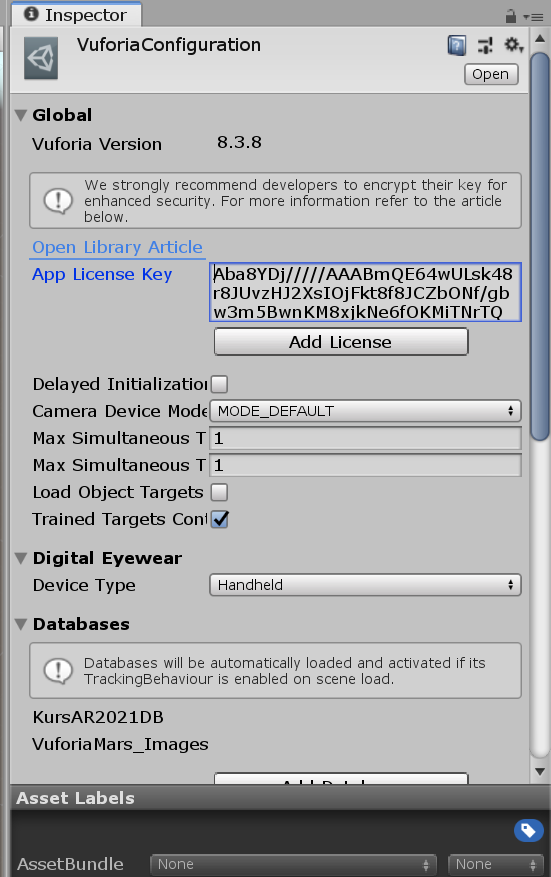 Unity’e geri dönün
Lisans anahtarını yapıştırın.
Vuforia’ya dönünTarget Manager’dan Database Ekleyin
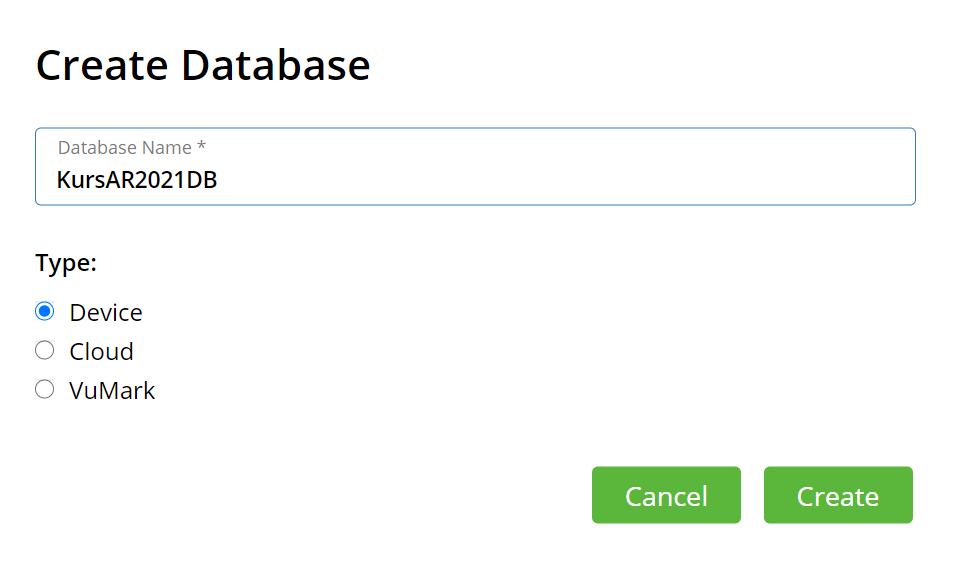 Target Ekleyin (Veritabanına Tıklayın)
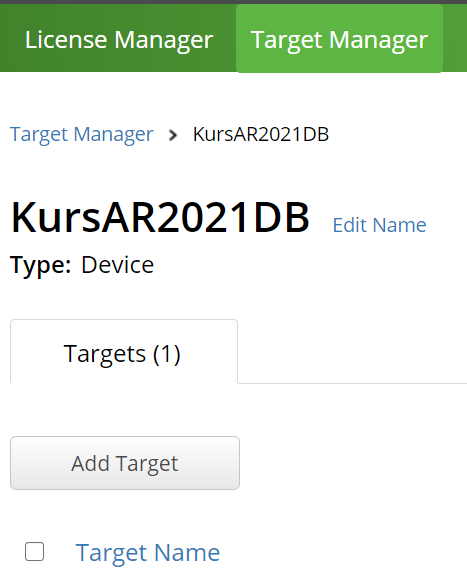 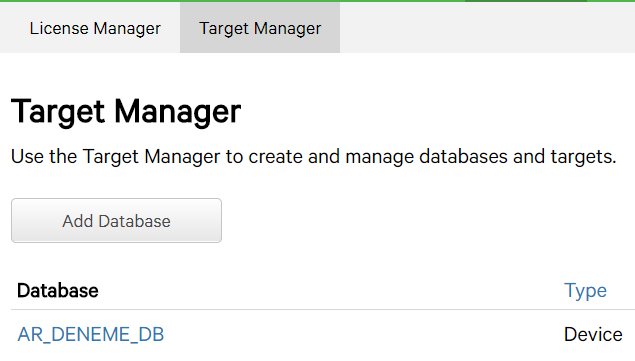 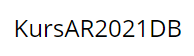 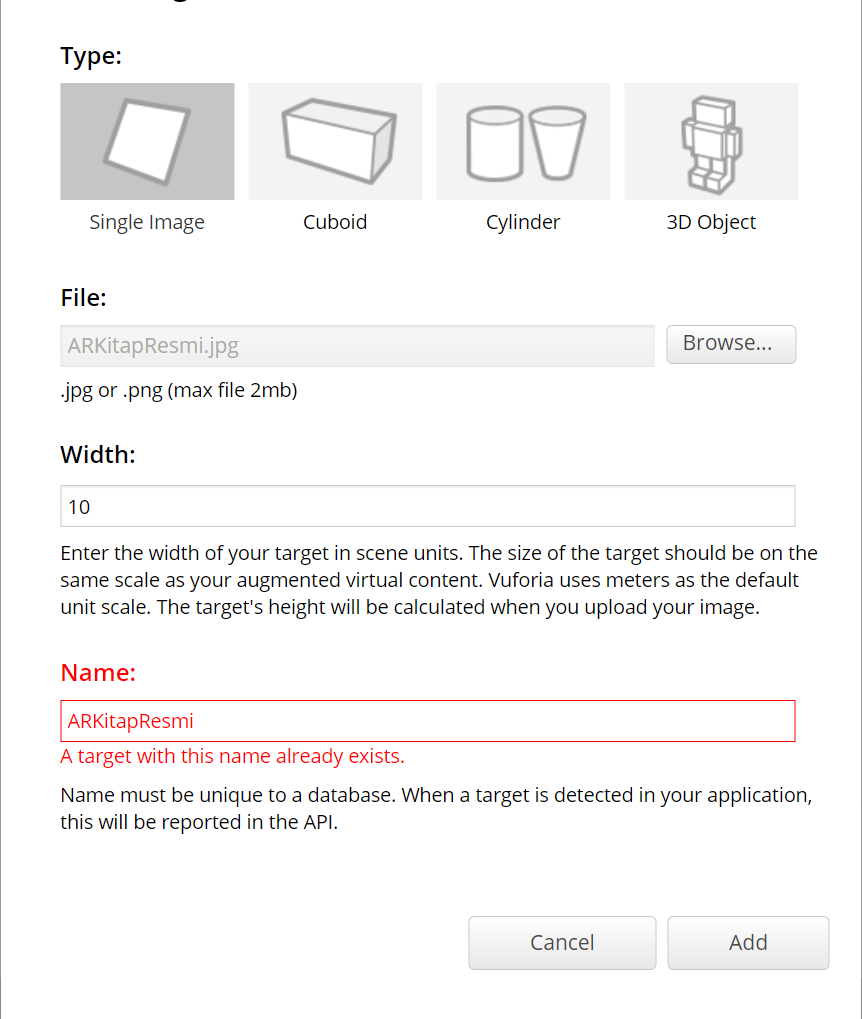 Bir JPEG Resim Seçiniz
Width kısmına 10 girebilirsiniz.
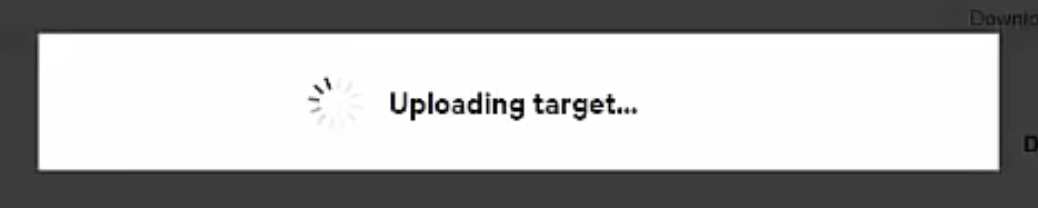 Sonuçta Elde Edilen Rating Yüksek Olmalıdır.- Resmin ismine tıklayıp, devam slayta geçin…
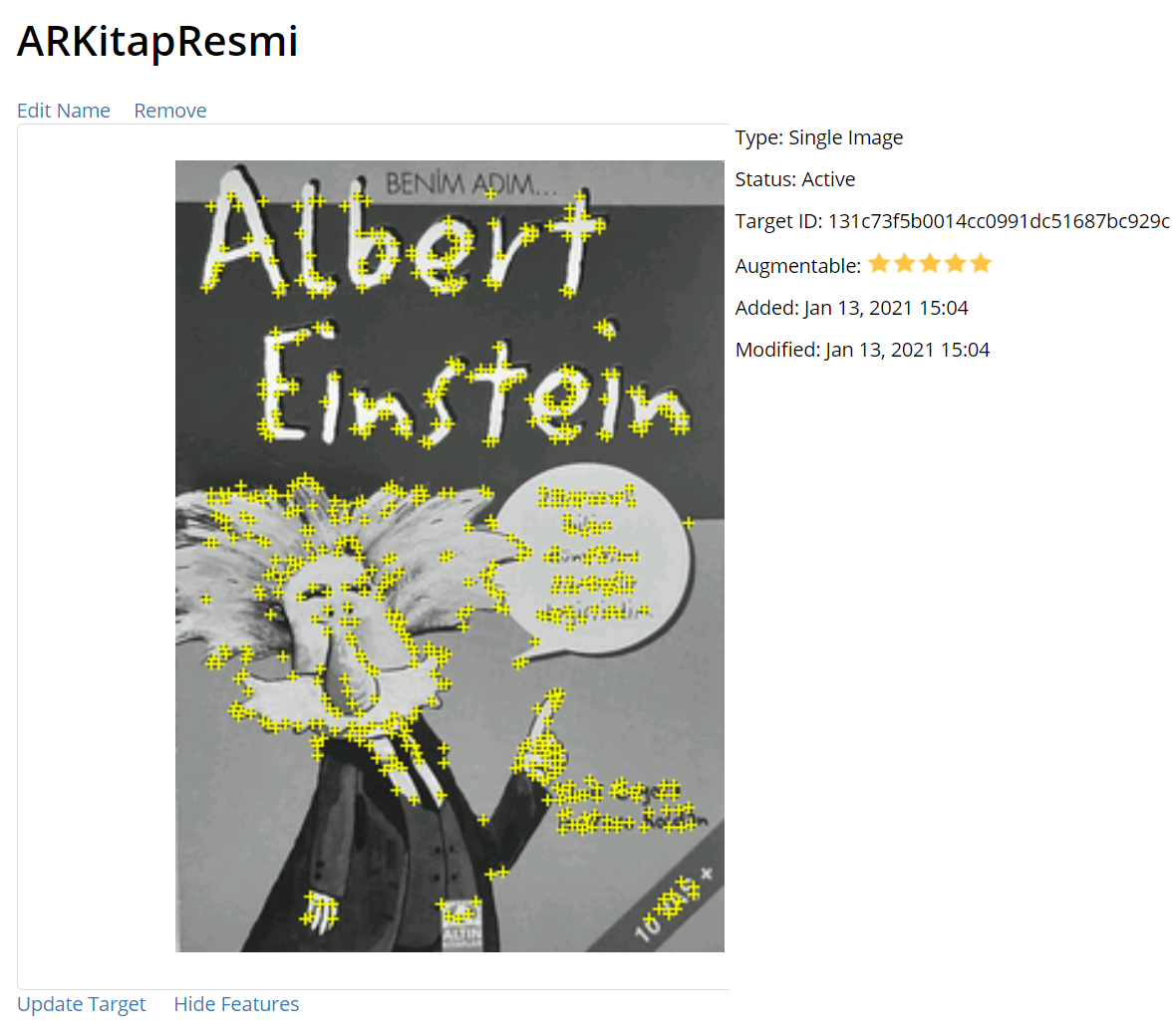 Kontrol Edin
Bu ekranda “Show Features”
Kısmına tıklayın
Target Manager’dan Veritabanını İndirmeyi Seçiniz
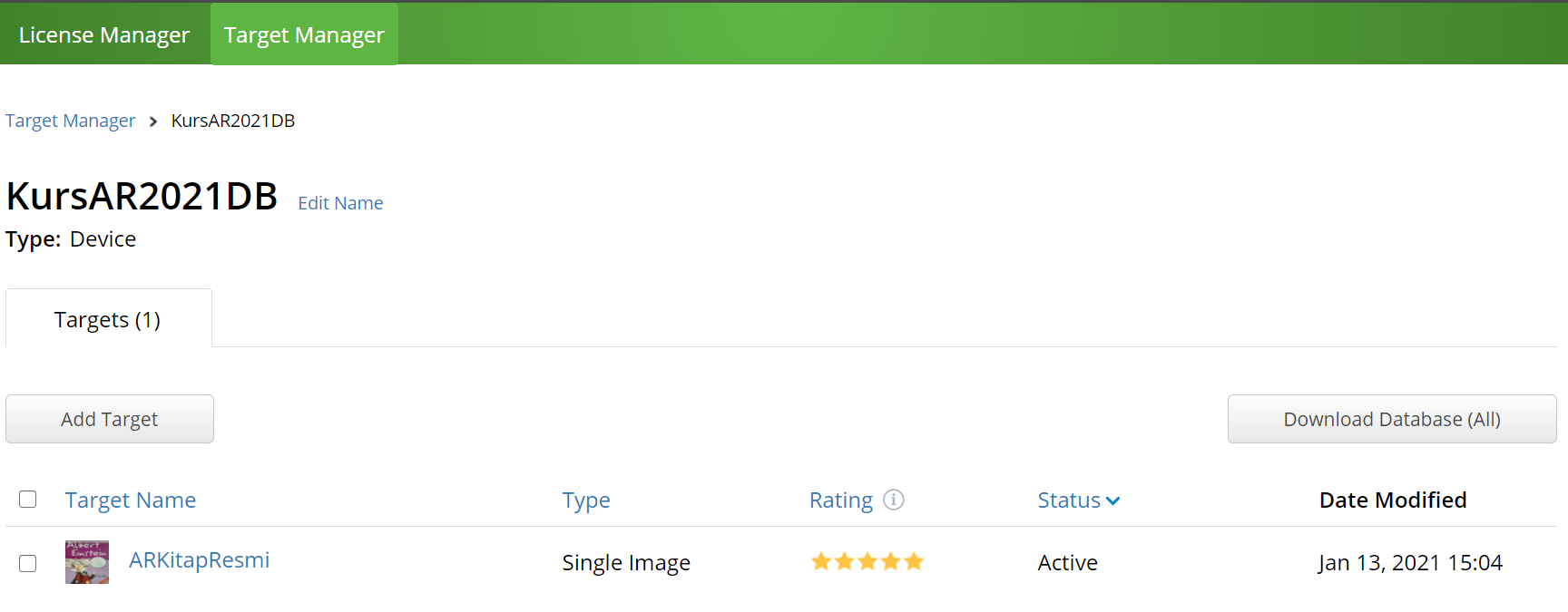 Unity Editörü seçip, Veritabanını İndiriniz
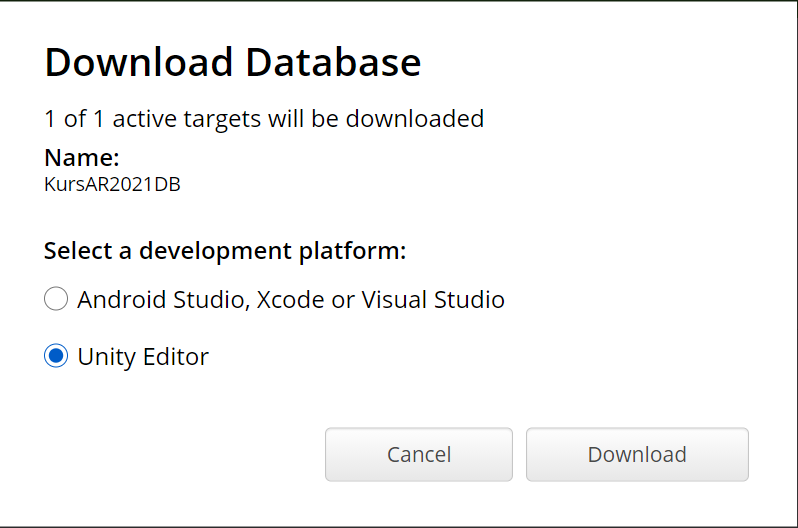 3
1
2
Unity’e Dönüp, Veritabanı Paketini Kurun
İndirdiğinizdosyayı seçip onaylayın.
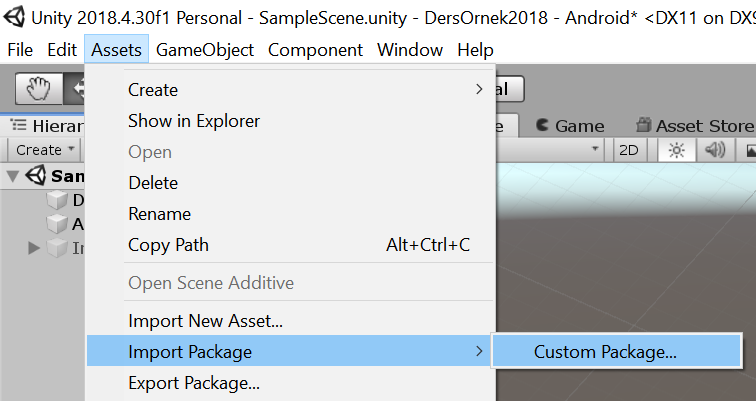 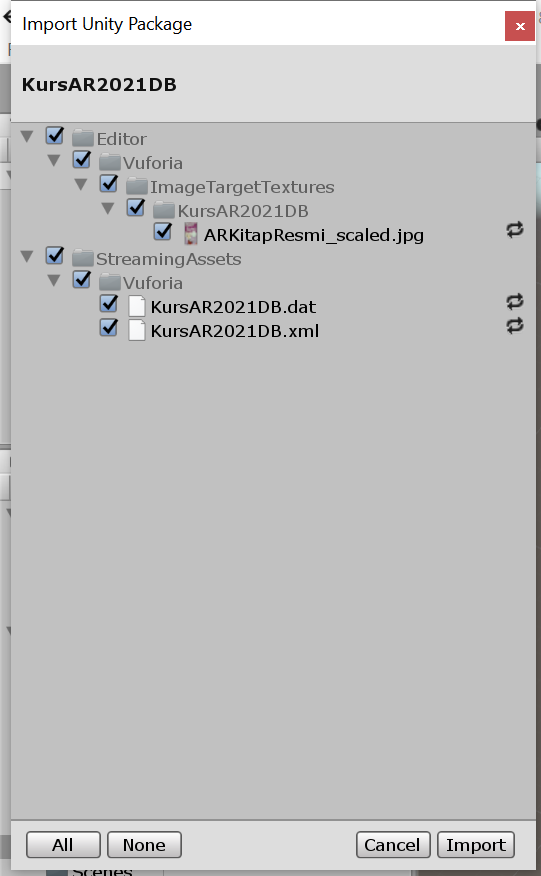 Import’u Tıklayın
Son Ayar
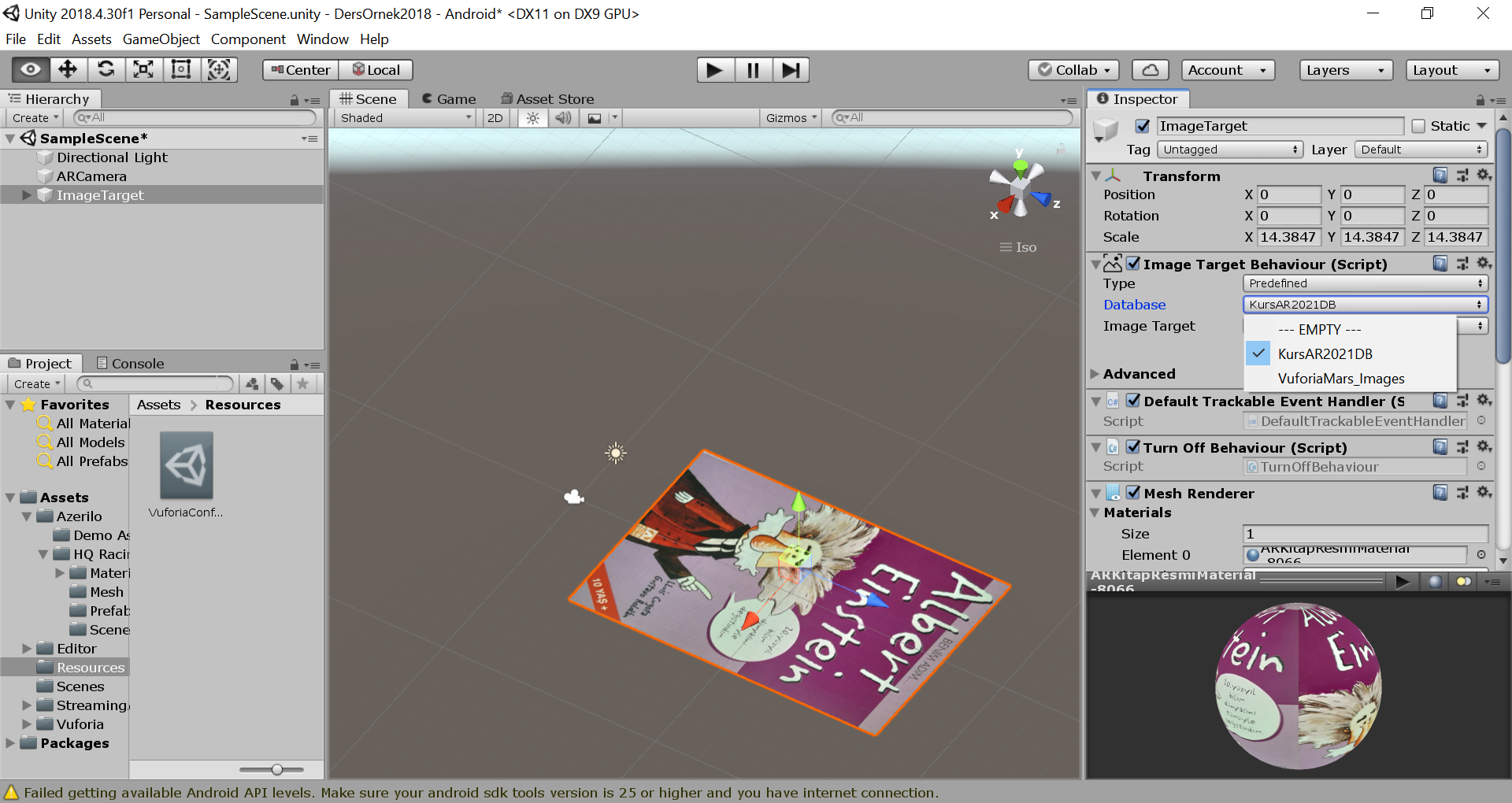 Hierarchy’den Image Target’ı seçip, yandaki veritabanı ayarını yapınız.
Gerekirse Scale’den görüntüyü ekrana sığacak kadar küçültün
Sahneye Bir Obje Yerleştiriniz
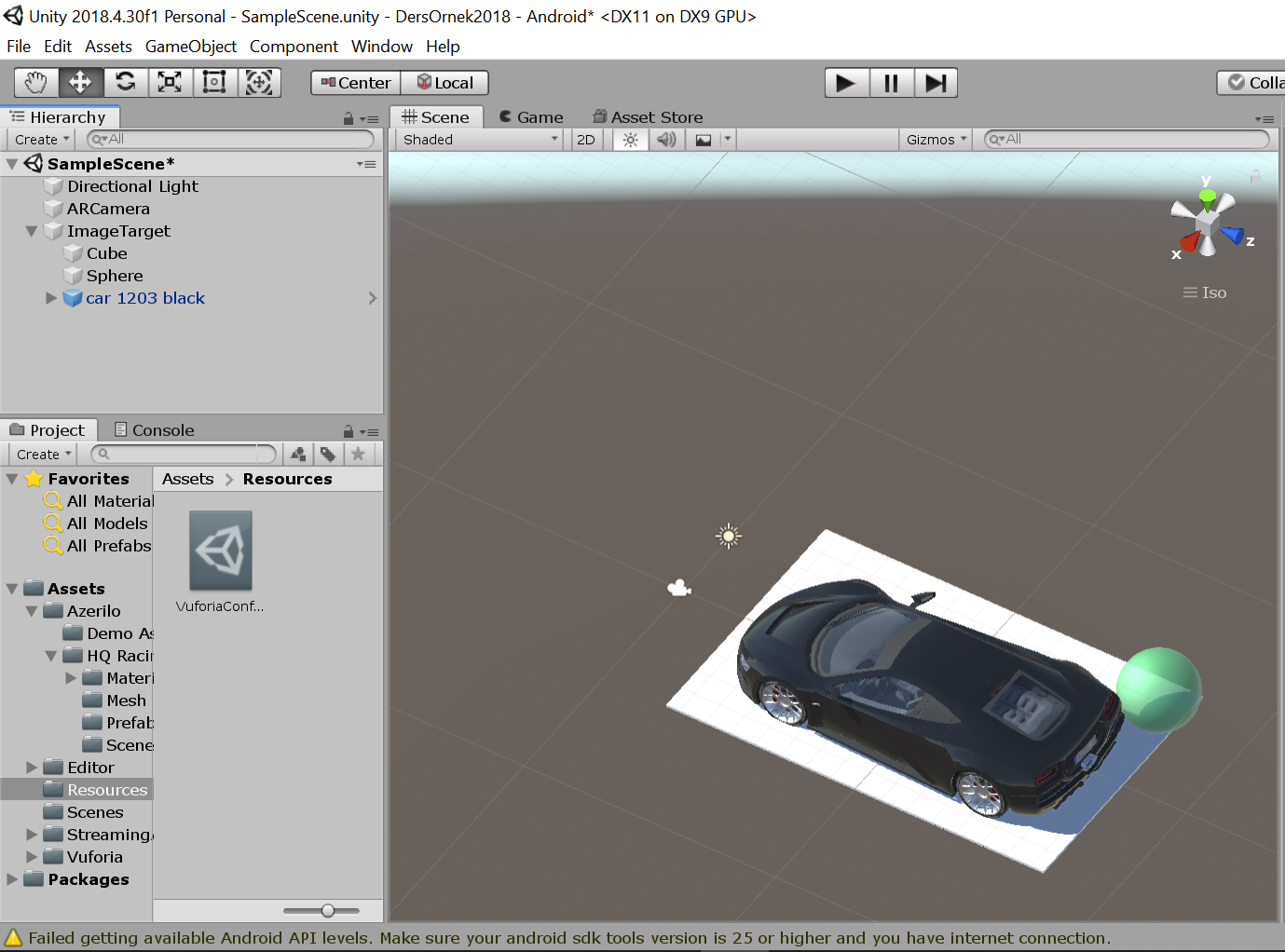 1. Assest Store’dan Car aratın (Free seçerseniz iyi olur) Azerio objesini import edin. 
2. Project kısmından objenin Prefabs klasörünü bulun ve  objeyi sahneye sürükleyin. 
3. Zemin yaparsanız, desen görünmez. Başka objeler de eklenebilir.
4. Desen üstünde gösterilecek tüm objeler Hiyerarşide Image Target altına alınmalıdır.
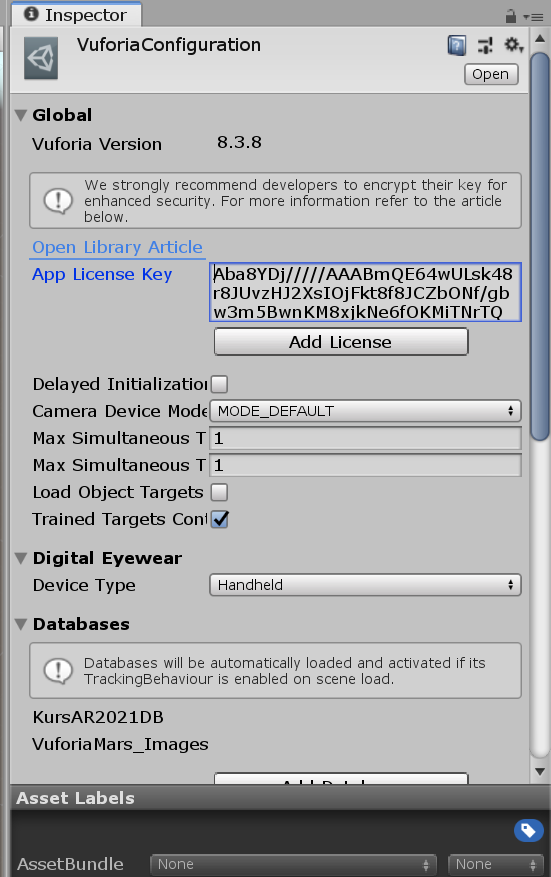 Çalıştırınca Lisans Hatası Verirse
Lisans anahtarını yapıştırmayı unutmuşsunuzdur.
Veya hatalıdır, tekrar lisans anahtarını Vuforia’dan kopyalayın,
Yandaki yere yapıştırın.
Artık Çalıştırın…
Başka örnek: Sahneye Animasyonlu Bir Zombi Yerleştirme
Assets Store’dan Zombie aratın ve import edin, Assest/Model’den objeyi sahneye sürükleyin. obje Hiyerarşiden seçilip ismi Zombie yapılır.
Assest/Model içinde sağ tuşu tıklayıp, Animation Controller ekleyin. İsmini ZombieAnimationController yapın, Controller’ı sürükleyip hiyerarşide zombie üzerine bırakın.
Animation Controller Open kısmına tıklayıp, zWalk animasyonunu ekrana sürükleyip, Entry’e bağlanmasını sağlayın.
Add Component’ten New Script eklenir, ismi Zombie_Move olsun. Script çift tıklanır,  kod yazacağız.
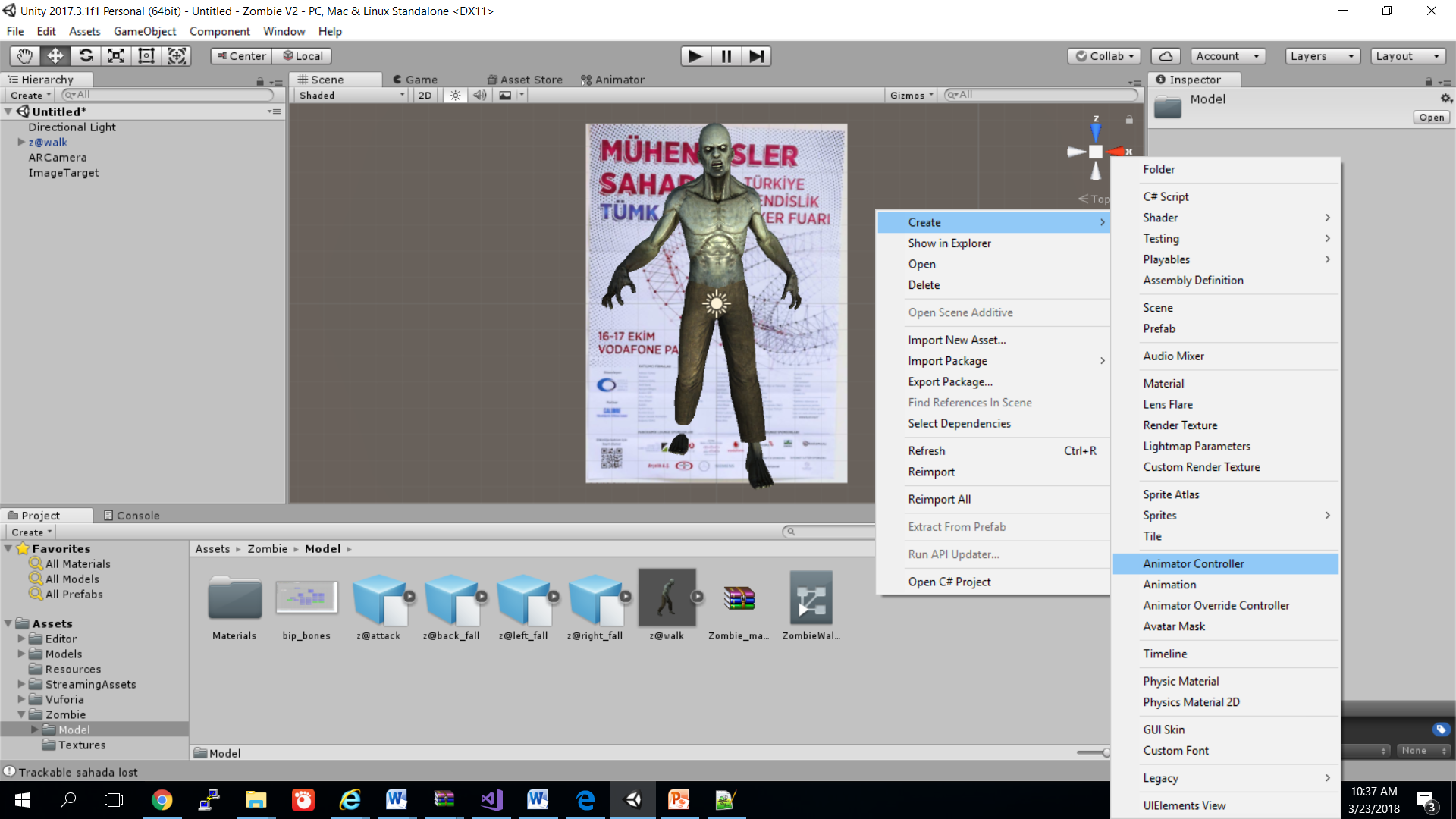 Zombie Animator
using System.Collections;using System.Collections.Generic;using UnityEngine;public class Zombie_Move : MonoBehaviour {    protected Animator myAnimation;    // Use this for initialization    void Start () {        myAnimation = GetComponent<Animator>();        }    // Update is called once per frame    void Update () {        myAnimation.SetFloat("Speed", Input.GetAxis("Vertical"));    }}
Başka Bir Örnek: Meteor Uygulaması
Uygulama projesini klasör kopyala-yapıştır yapıp yeniden isimlendiriniz.
Önceki objeleri projeden kaldırınız. (AR Camera ve Image Target dursun)
Assest store’a girip, free ve asteroid araması yaptırınız.
Pixel Make’in 6 asteroidli bir paketi olmalı.
Bunu download ve import’ları tıklayarak projeye alınız.
Altı adet asteroidi hiyerarşi ekranına taşıyınız.
İsimlerini Asteroid_1, Asteroid_2,.., Asteroid_6 yapın.
Hepsini seçin, Inspector ekranında Size kısmından 0.5, 0.5 ve 0.5 yapıp küçültün (gerekiyorsa).
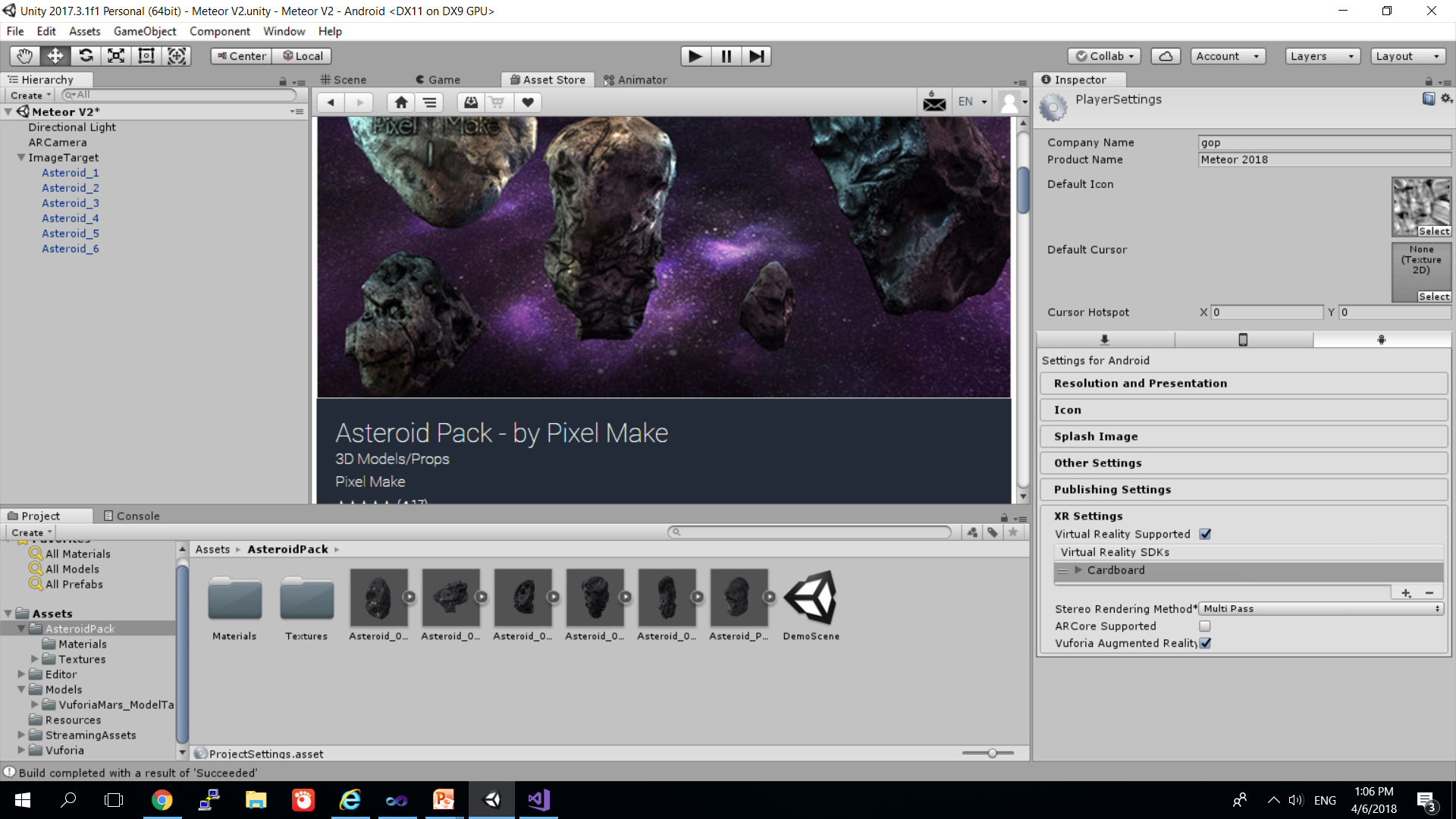 Meteorlar Scripti
Hiyerarşiden Image Target’ı seçin,
Inspector ekranından Add Component -> New Script -> “Meteorlar” ismiyle script açın.
Arkadaki scripti kopyalayın.
Burada 500 adet meteoru klonlama yöntemiyle oluşturan bir program vardır.
Meteorlar Scripti
using System.Collections;
using System.Collections.Generic;
using UnityEngine;

public class Meteorlar : MonoBehaviour
{
    int MAX = 500;
    GameObject[] asteroid;
    GameObject[] ast;
    // Use this for initialization
    void Start()
    {
        asteroid = new GameObject[6];
        for (int i = 0; i < 6; i++)
        {
            asteroid[i] = GameObject.Find("Asteroid_" + (i + 1));
        }
ast = new GameObject[MAX];
        for (int i = 0; i < MAX; i++)
        {
            GameObject tmp = asteroid[Random.Range(1, 6)];
            GameObject child = (GameObject)Instantiate(
                tmp,
                new Vector3(Random.Range(-1.0f, 1.0f),
                    -1,
                    Random.Range(-1.0f, 1.0f)),
                Quaternion.identity);
            child.transform.parent = GameObject.Find("ImageTarget").transform;
        }
    }
}
Meteor Scripti
Hiyerarşiden altı meteoru seçin.
Component’ten sırasıyla
Rigidbody ve
Capsule Collider ekleyin.
Meteorlar seçili kalsın, Inspector ekranında Rigidbody kısmına gelin, Use Gravity’yi kapatın.
Bir kaç satır altında Collusion Detection’u Continuous yapın.
Add Component’ten New Script->Meteor yazın.
Arkadaki kodu kopyalayıp, yapıştırın.
Bu kod her bir (500 klon) asteroidin, nereden başalatılacağını, hızını ve ilk dönüş yönünü belirler.
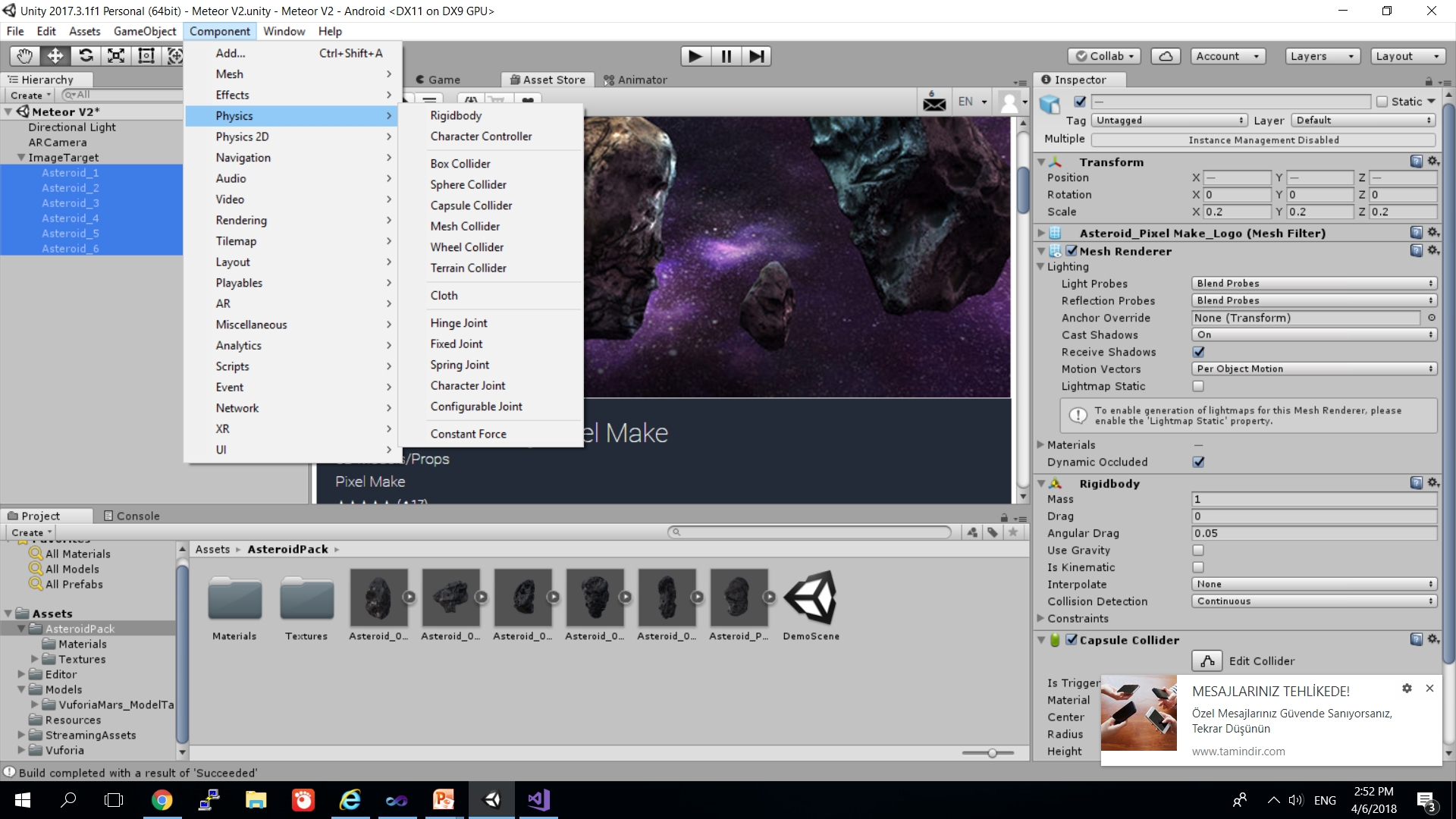 Meteor Scripti
using System.Collections;
using System.Collections.Generic;
using UnityEngine;

public class Meteor : MonoBehaviour {
    private float xrot;
    private float yrot;
    private float zrot;
    private float speed;
    private Rigidbody rb;

    void Start()
    {
        xrot = Random.Range(0.0f, 10.0f);
        yrot = Random.Range(0.0f, 10.0f);
        zrot = Random.Range(0.0f, 10.0f);
        speed = Random.Range(2.0f, 20.0f);
        transform.position = new Vector3(Random.Range(-5.0f, 5.0f), -50,
                                         Random.Range(-5.0f, 5.0f));
        rb = GetComponent<Rigidbody>();
        rb.velocity = new Vector3(0, speed, 0);
    }
// Update is called once per frame
    void Update()
    {
        if (transform.position.y < 100.0f)
        {
            transform.Rotate(xrot * Time.deltaTime,
                             yrot * Time.deltaTime,
                             zrot * Time.deltaTime);
        }
        else
        {
            // Baştan başlat y=-50
            xrot = Random.Range(0.0f, 10.0f);
            yrot = Random.Range(0.0f, 10.0f);
            zrot = Random.Range(0.0f, 10.0f);
            speed = Random.Range(2.0f, 20.0f);
            transform.position = new Vector3(Random.Range(-5.0f, 5.0f), -50,
                                             Random.Range(-5.0f, 5.0f));
            rb.velocity = new Vector3(0, speed, 0);
        }
    }
}
Sanal Gerçeklik Gözlük Uygulaması
Gözlük Ayarları
Eğer sanal gerçeklik gözlüğü için geliştirme yapacaksanız, sadece Unity 2018 kullanın ve :
XR Settings’den
Virtual Reality Supported kısmını seçin ve
‘+’ simgesinden de önce Vuforia ve sonra Cardboard seçilmelidir.
Arttırılmış gerçeklik için en alttaki ‘Vuforia Augmented Reality’ seçilmelidir.
2 slayt ilerideki ekrandaki gibi Hiyerarşi’den AR Camera’yı seçip, ayarlarını yapınız. 
Open Vuforia Configuration kısmına giriniz.
Digital Eyewear ayarına gelin.
Device Type: Phone + Viewer
Viewer Config: Vuforia
Viewer Type: Generic Cardboard (Vuforia)
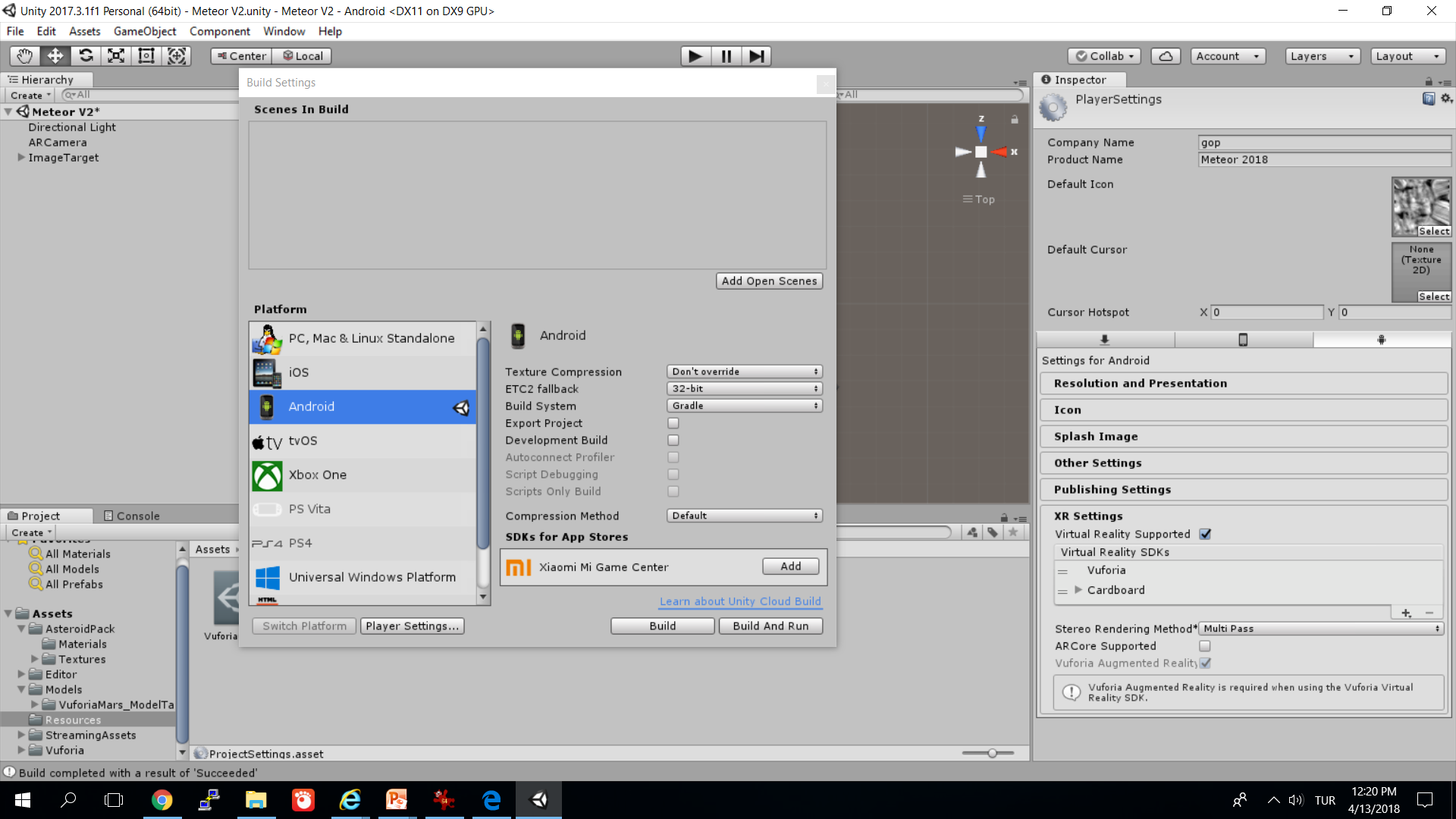 Cardboard Ayarları Gözlük Karekodu İsterse Okutun
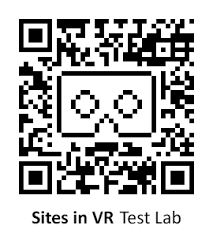 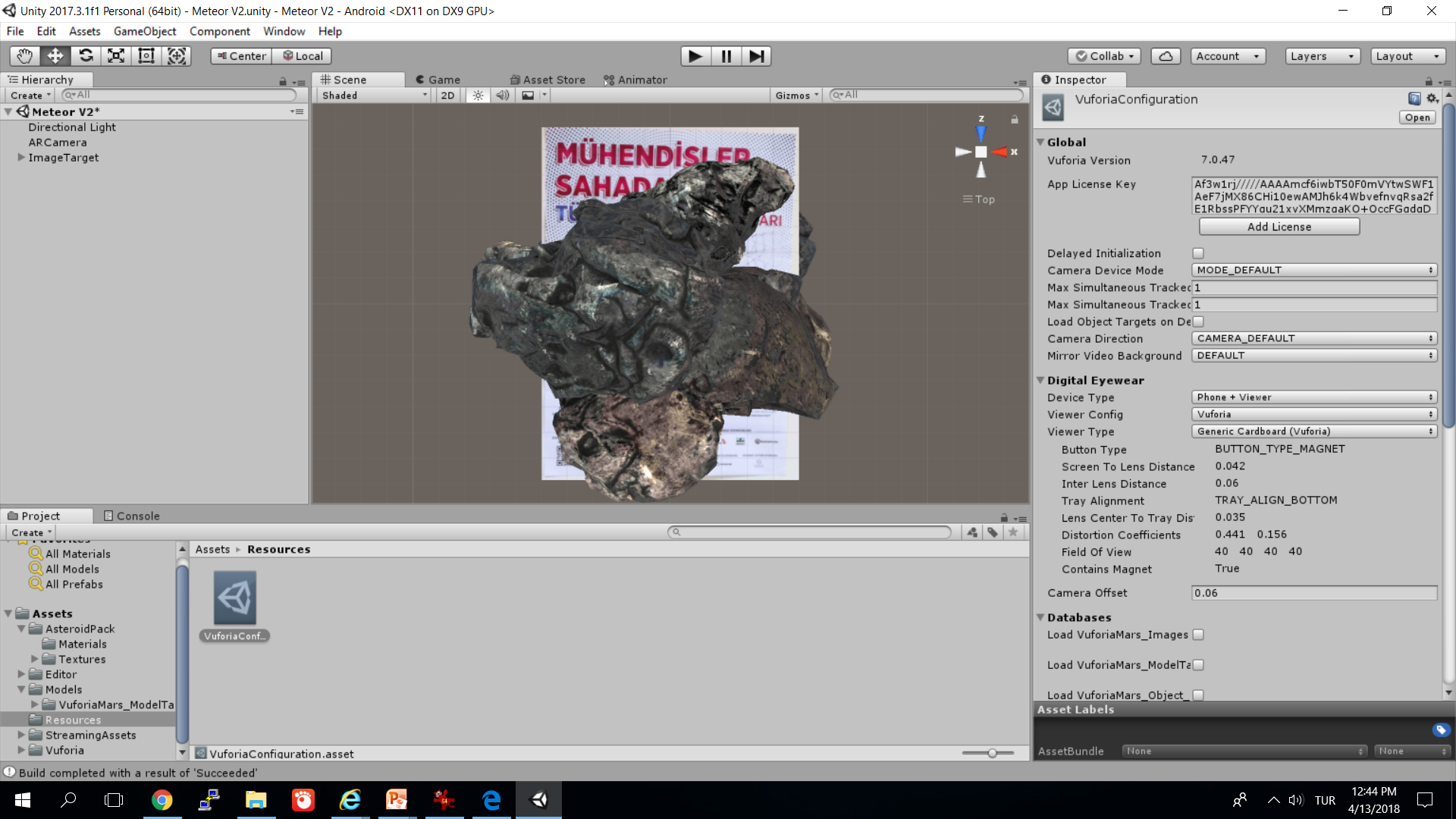